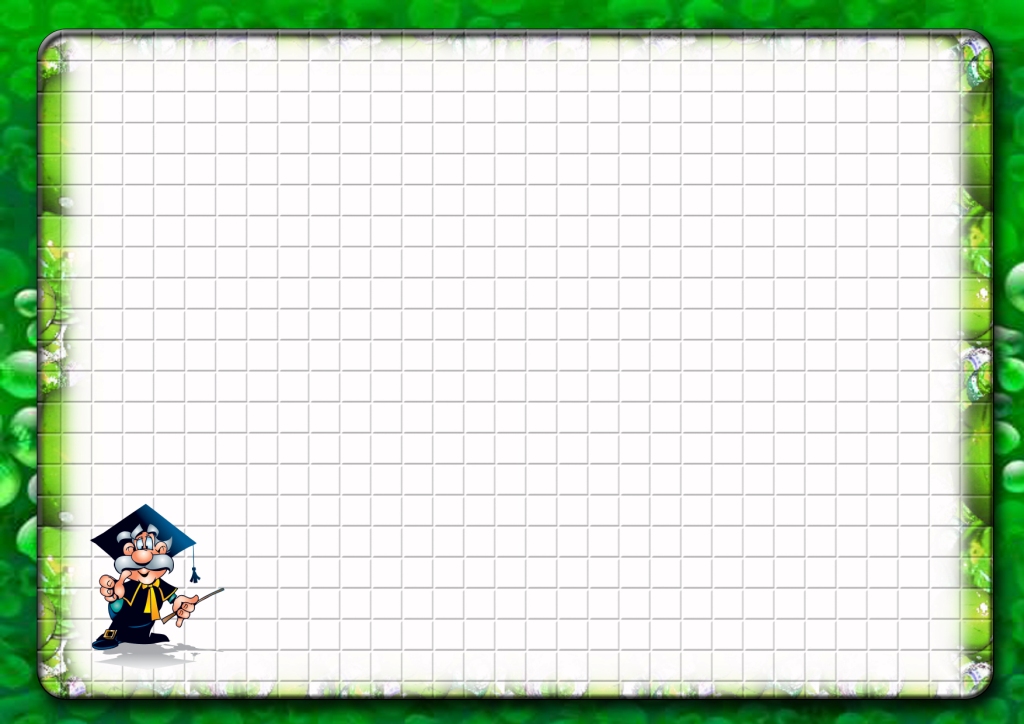 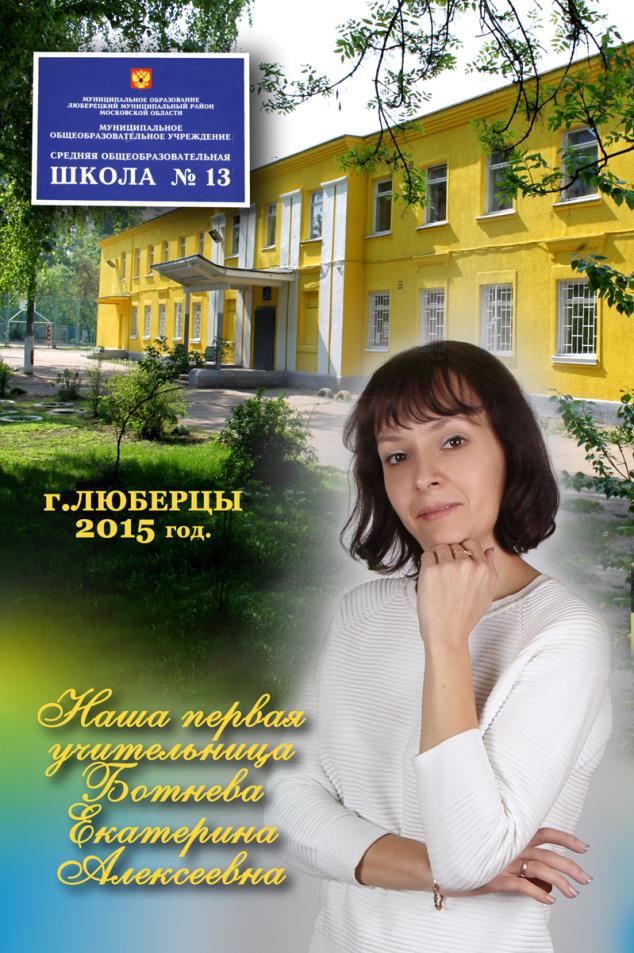 Ботнева Екатерина Алексеевна
Учитель начальных классов 
МОУ СОШ № 13
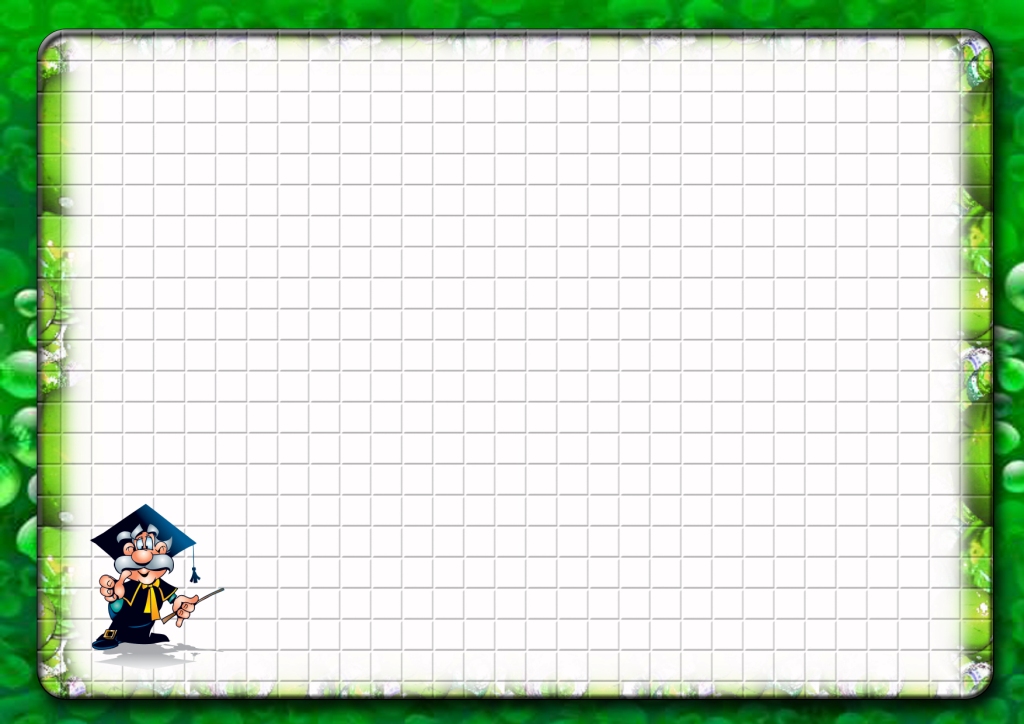 Особенности 
духовно-нравственного воспитания младших школьников
Методическое объединение 
в рамках конкурса 
«Педагог года-2015-2016»
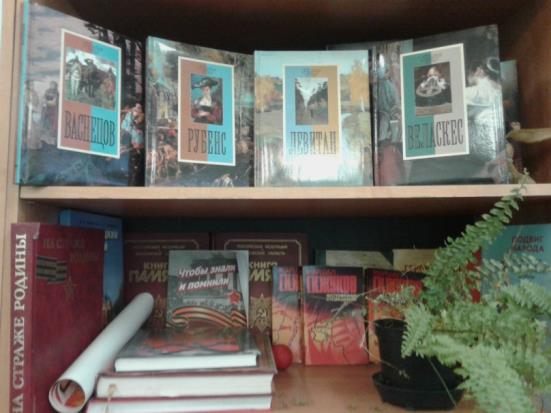 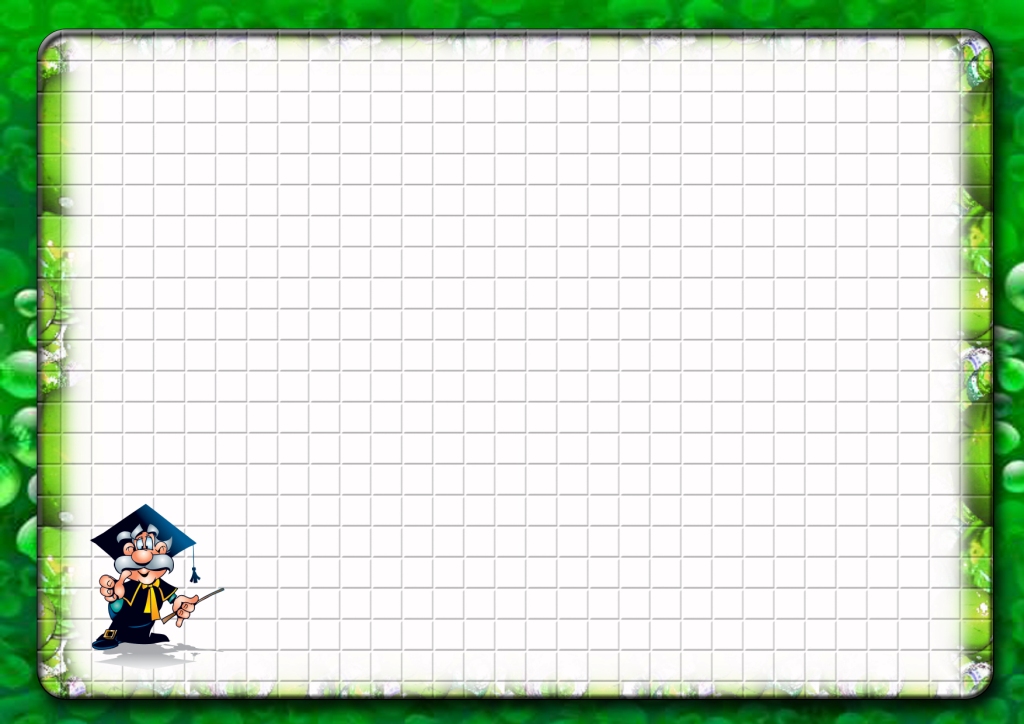 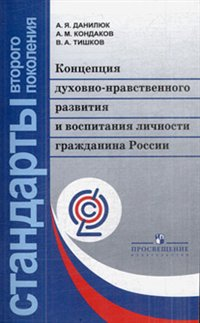 «Важнейшей целью современного отечественного образования и одной из приоритетных задач общества и государства является воспитание, социально-педагогическая поддержка становления и развития высоконравственного, ответственного, творческого, инициативного, компетентного гражданина России».
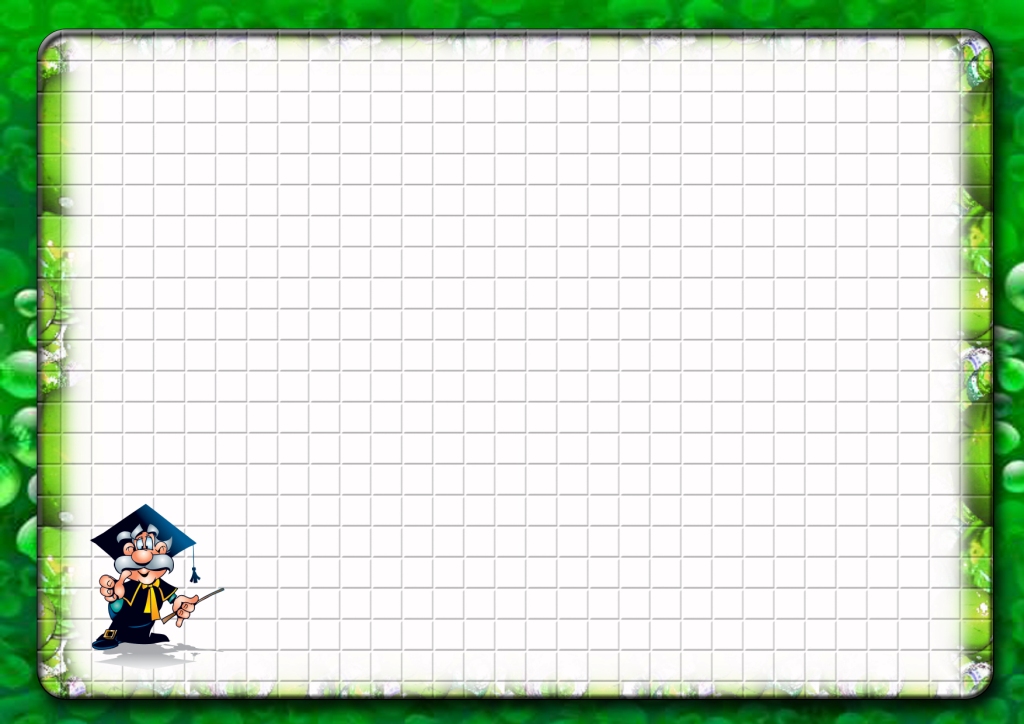 Цель:   развитие нравственных общечеловеческих качеств детей, сохранение и укрепление духовно-нравственных ценностей, идей преемственности поколений.
Задачи:
 развивать духовно - нравственный потенциал личности;
 формировать чувство ответственности за свои поступки;
 создавать условия для нравственного и эмоционального самовыражения личности младшего школьника.
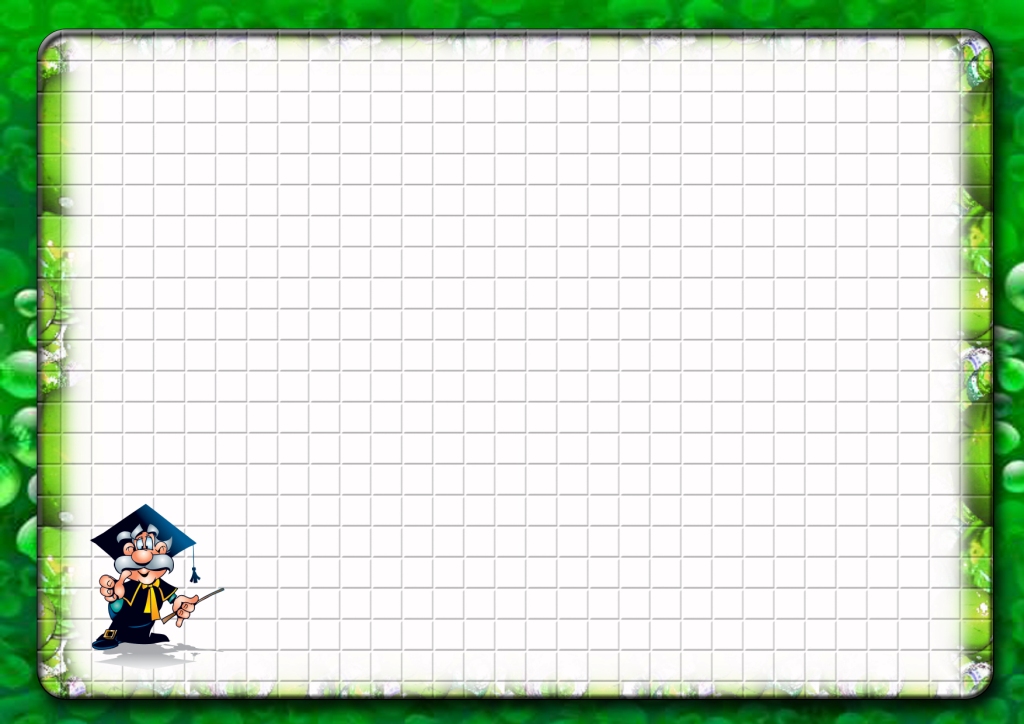 В процессе духовно-нравственного воспитания формируются следующие ценности
Мир
Добро
Жизнь
Любовь к Родине
ЦЕННОСТИ
Ценности природы
Ценность семьи
Свобода выбора
Дар слова
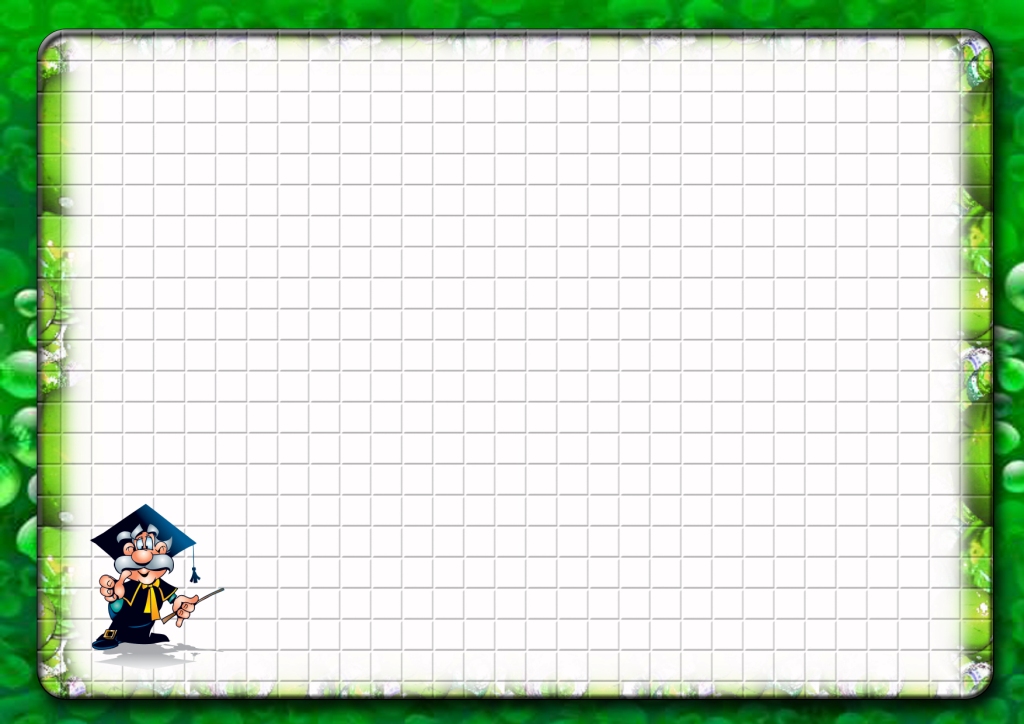 Урочная
Внеурочная
Основные виды деятельности обучающихся
Внешкольная
Общественно - полезная
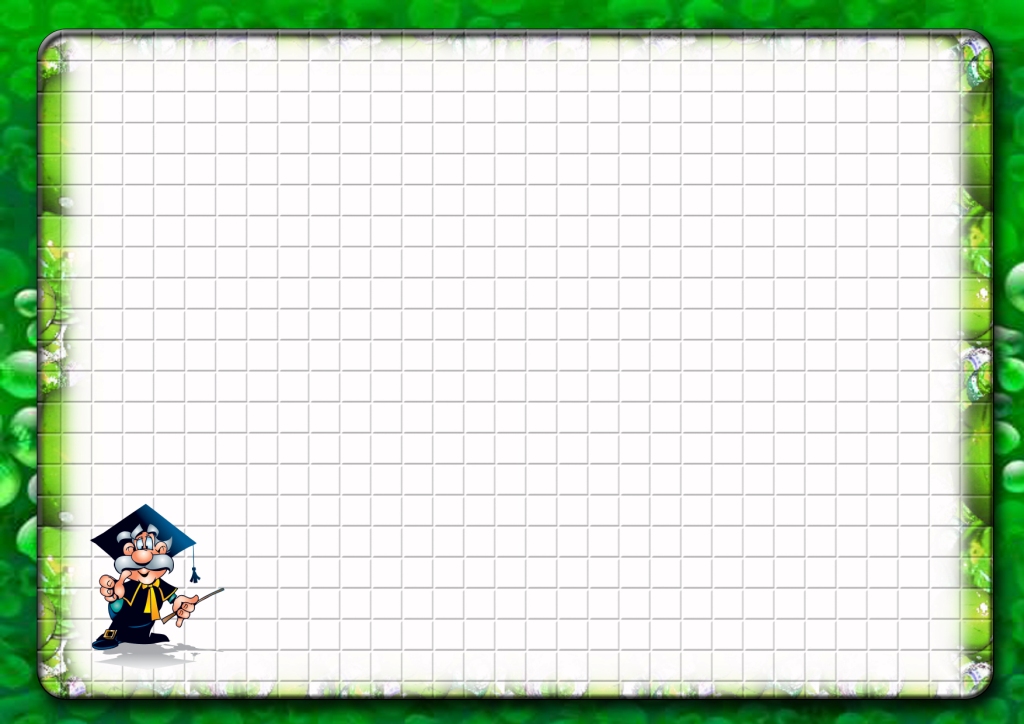 Урочная деятельность
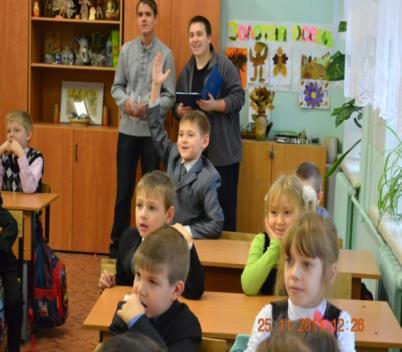 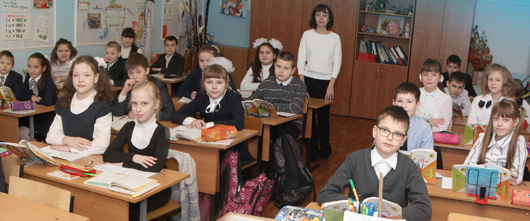 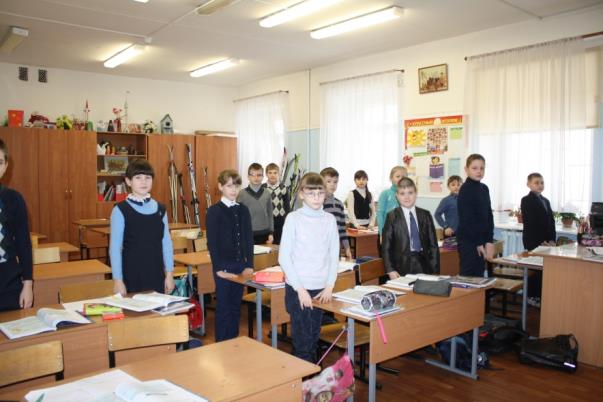 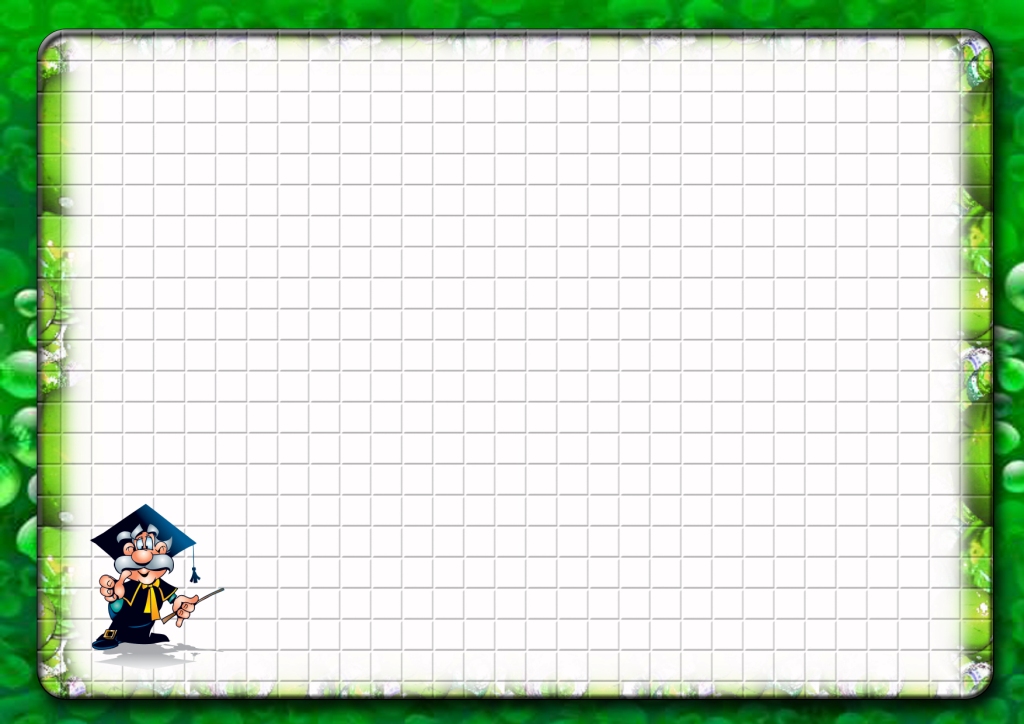 Внеурочная деятельность
Классный час «Семья и семейные ценности»
Коллективное дело «В стране сказок»
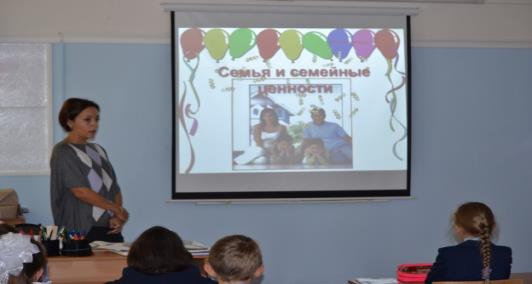 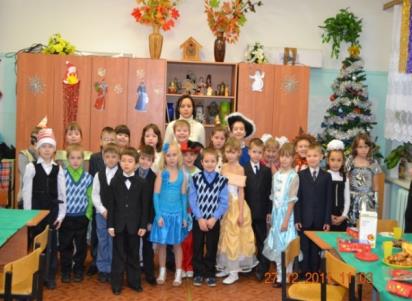 Веселые старты «В здоровом теле - здоровый дух!» май 2013г.
«Прощай, начальная школа!» май 2015г.
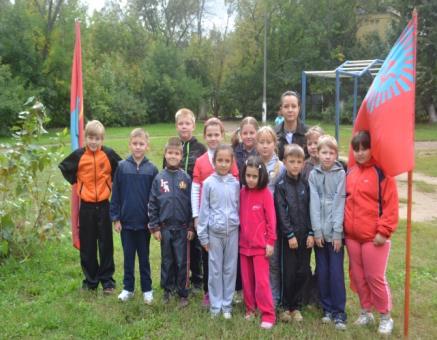 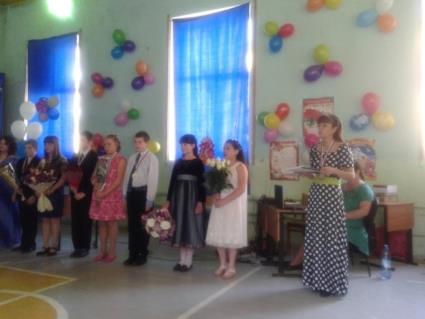 [Speaker Notes: Классный час «Семья и семейные ценности»]
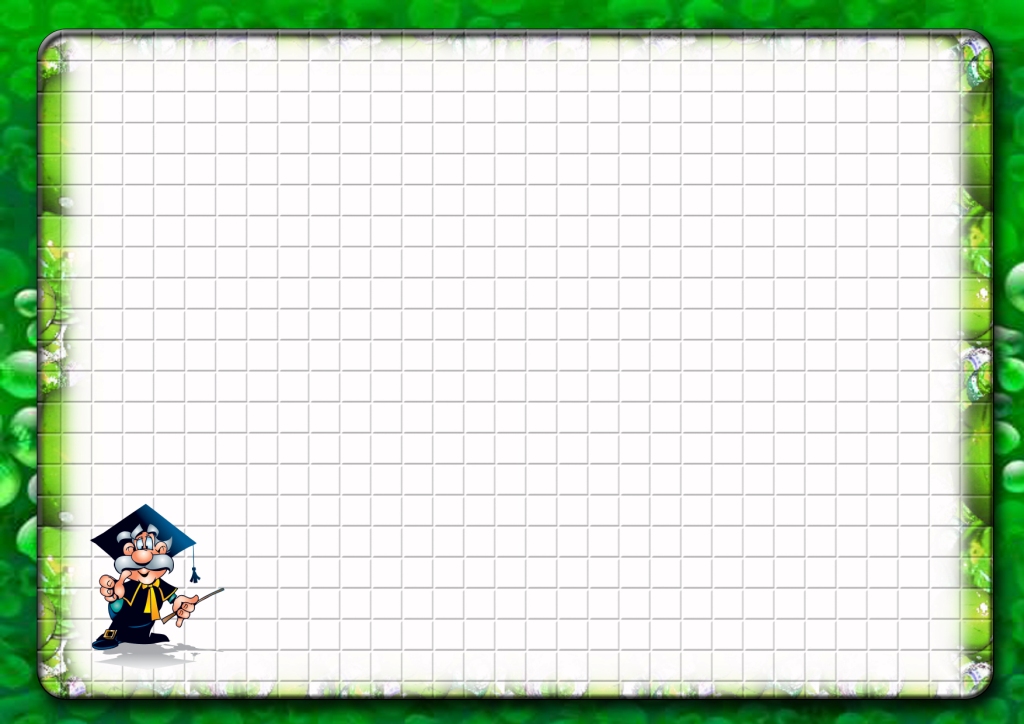 Внешкольная деятельность
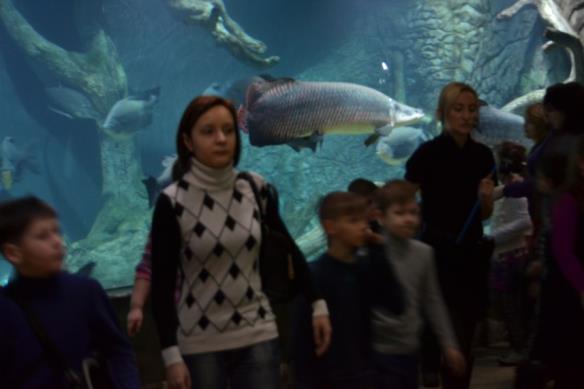 Экскурсия в Океанариум  2014 г.
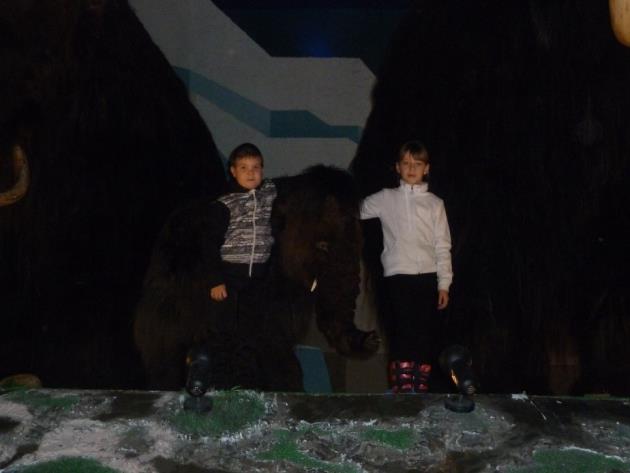 Экскурсия в музей 
« Ледниковый период» 2013г.
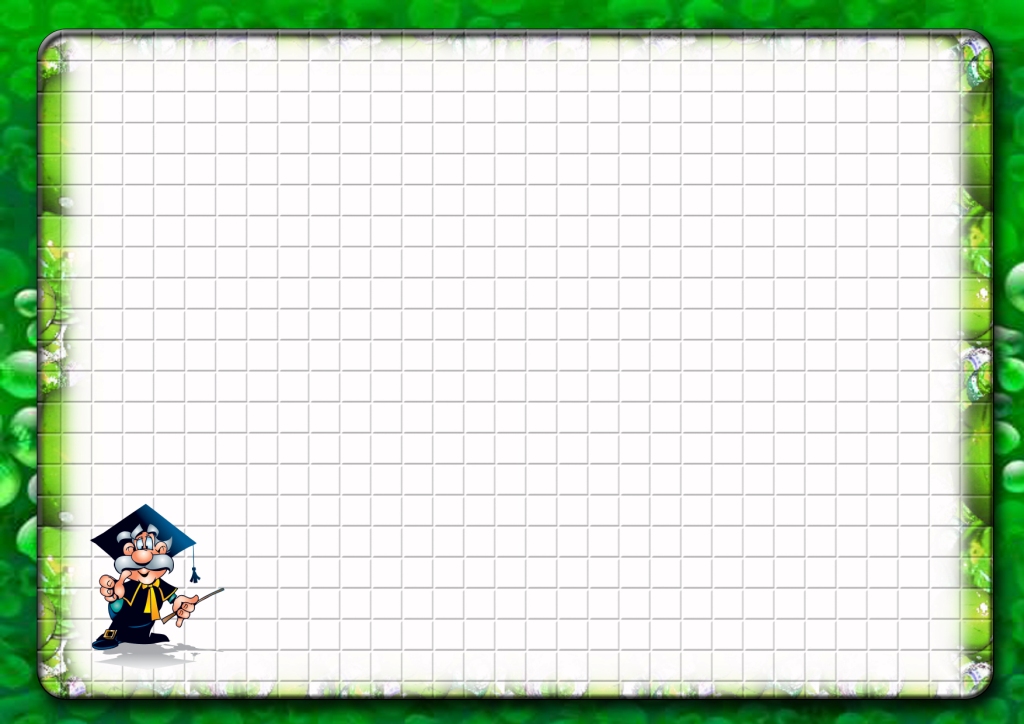 Общественно-полезная деятельность
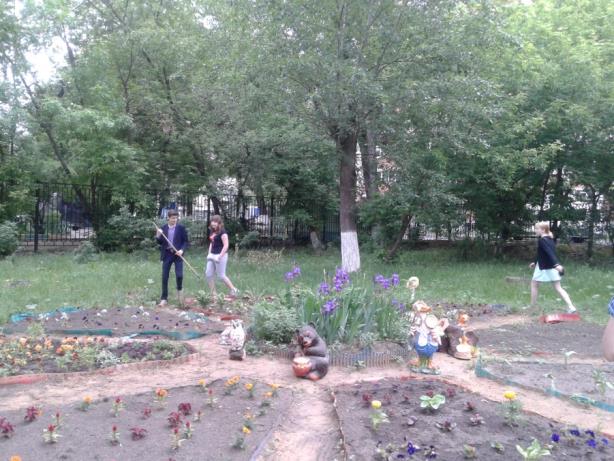 «Конкурс на лучшее благоустройство территории общеобразовательных учреждений»
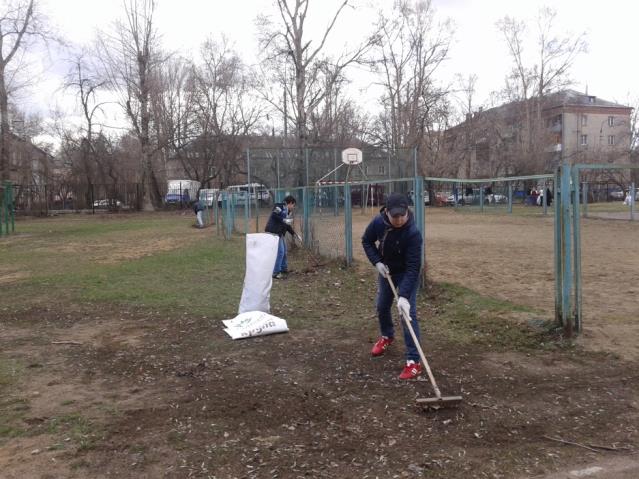 2014г.
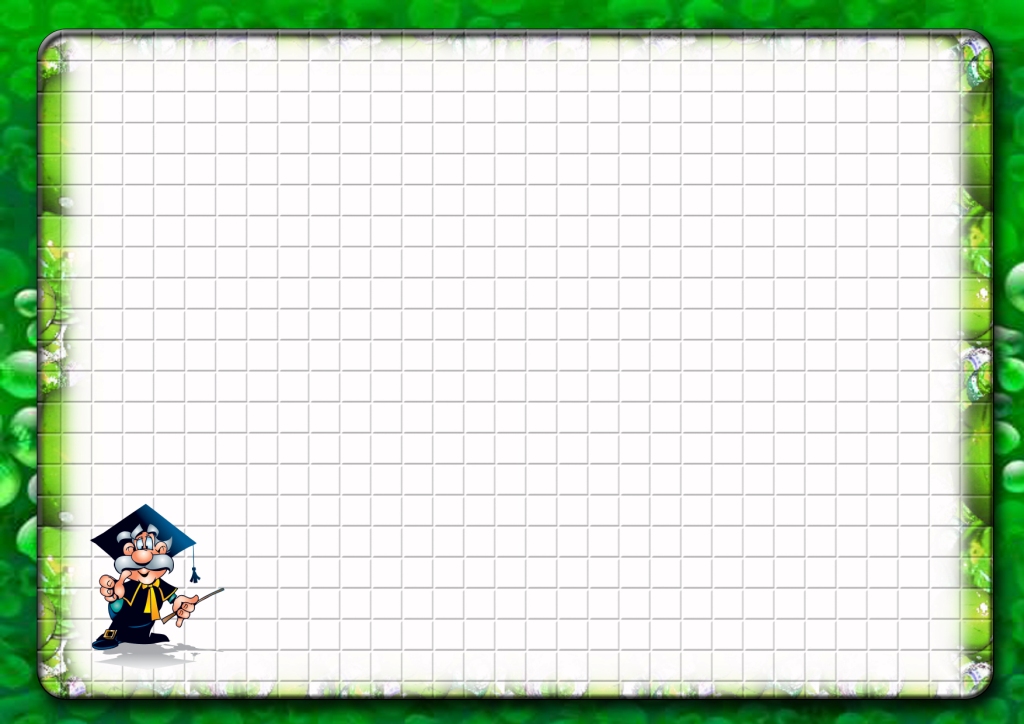 Участники-субъекты духовно-нравственного воспитания
школа;
семья;
общественные организации;
 учреждения дополнительного образования, культуры и спорта;
СМИ;
традиционные российские религиозные объединения.
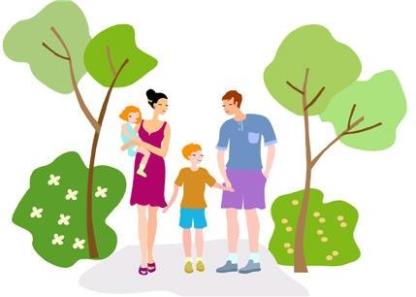 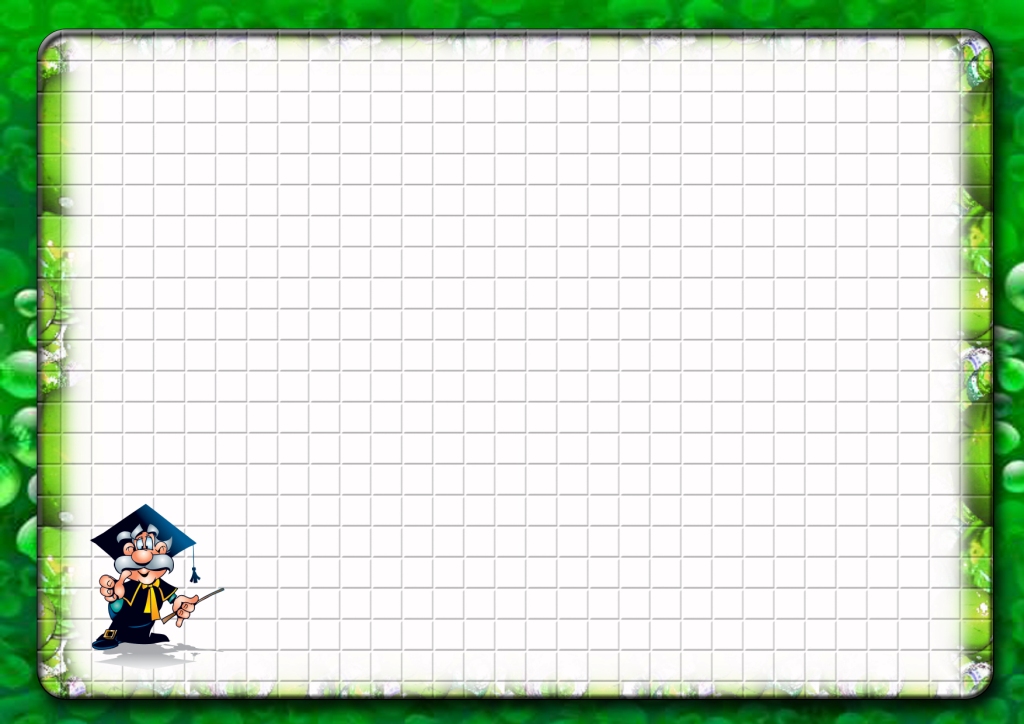 Уроки литературного чтения
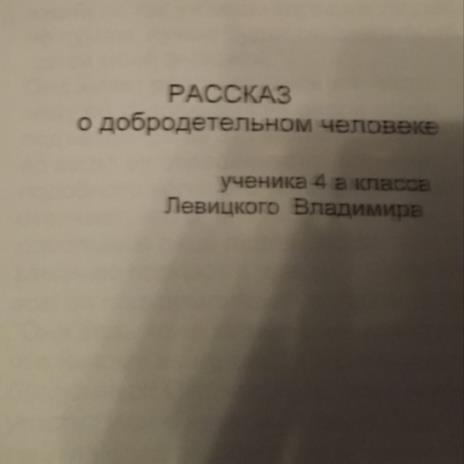 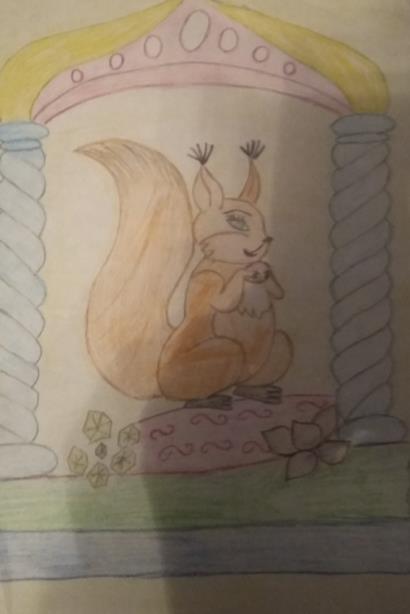 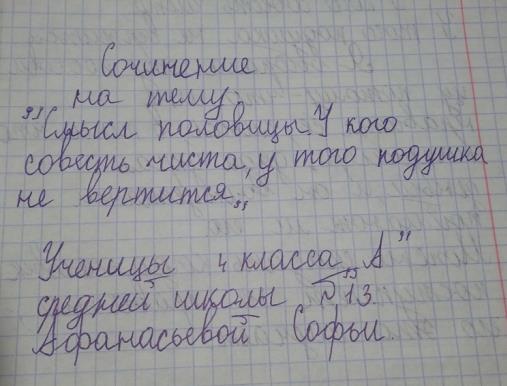 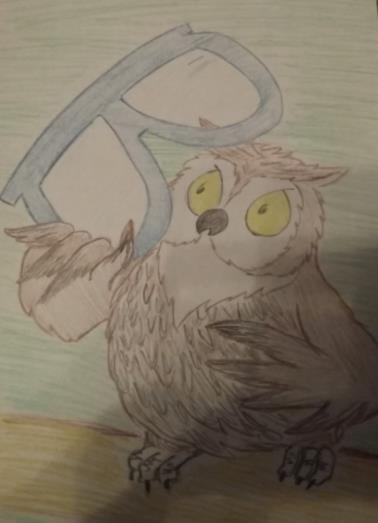 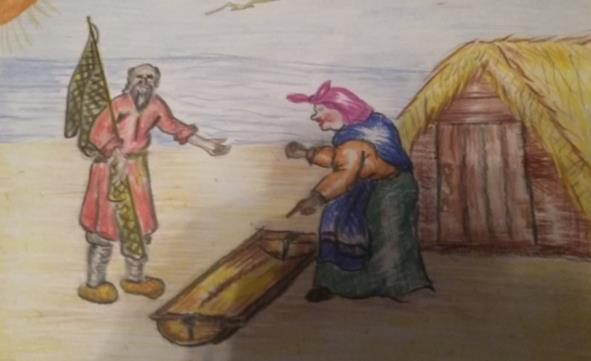 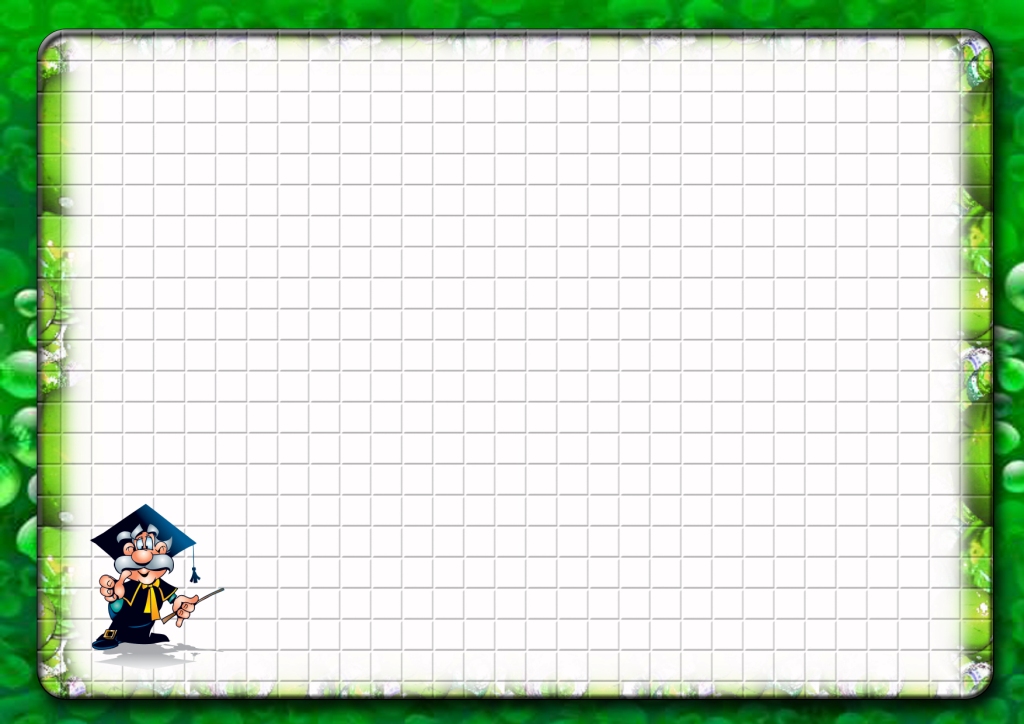 Уроки 
русского языка
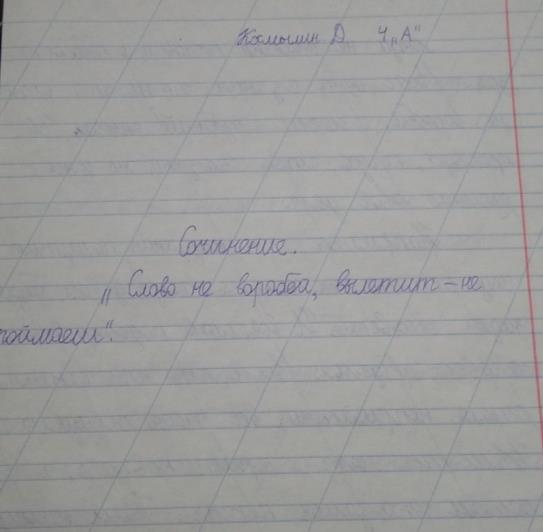 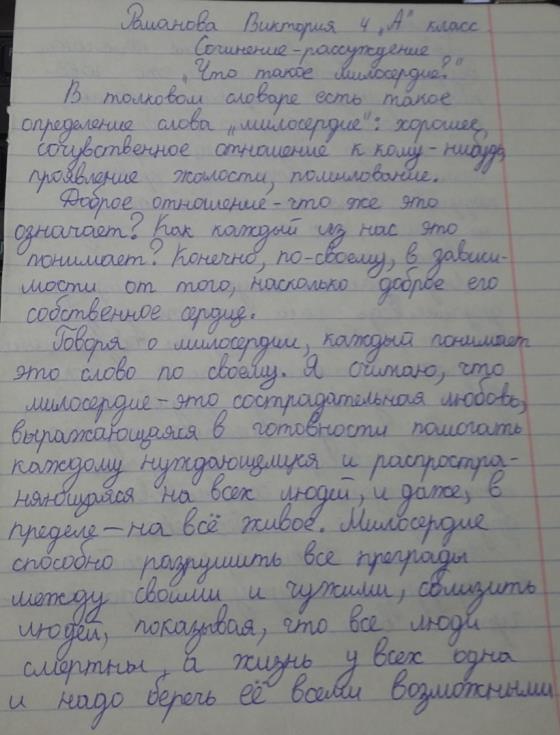 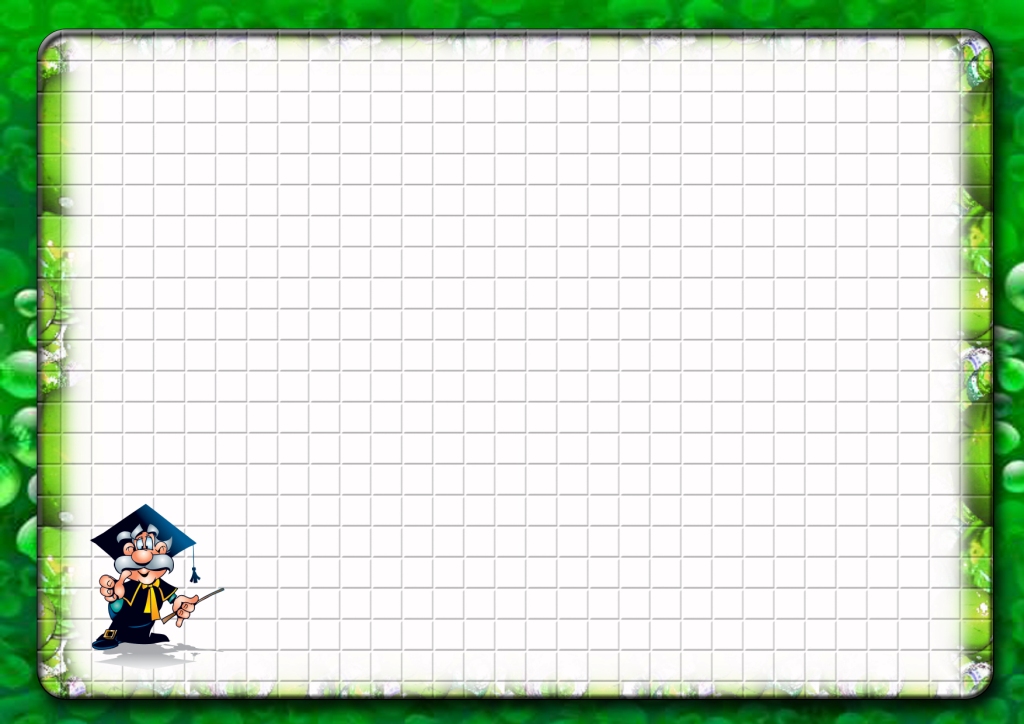 Уроки окружающего мира
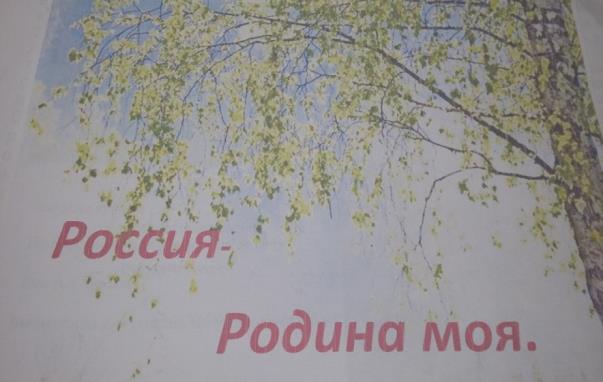 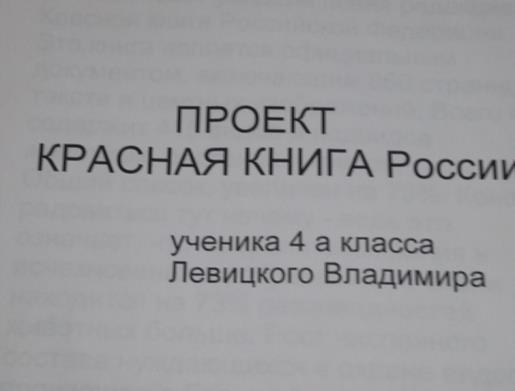 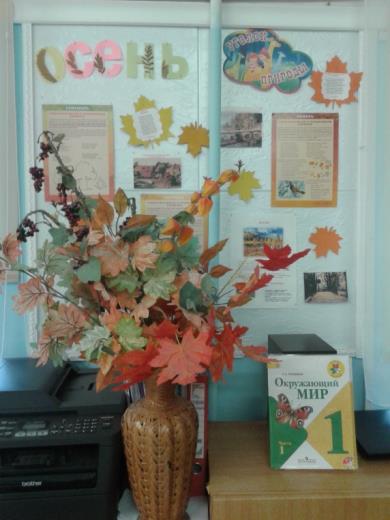 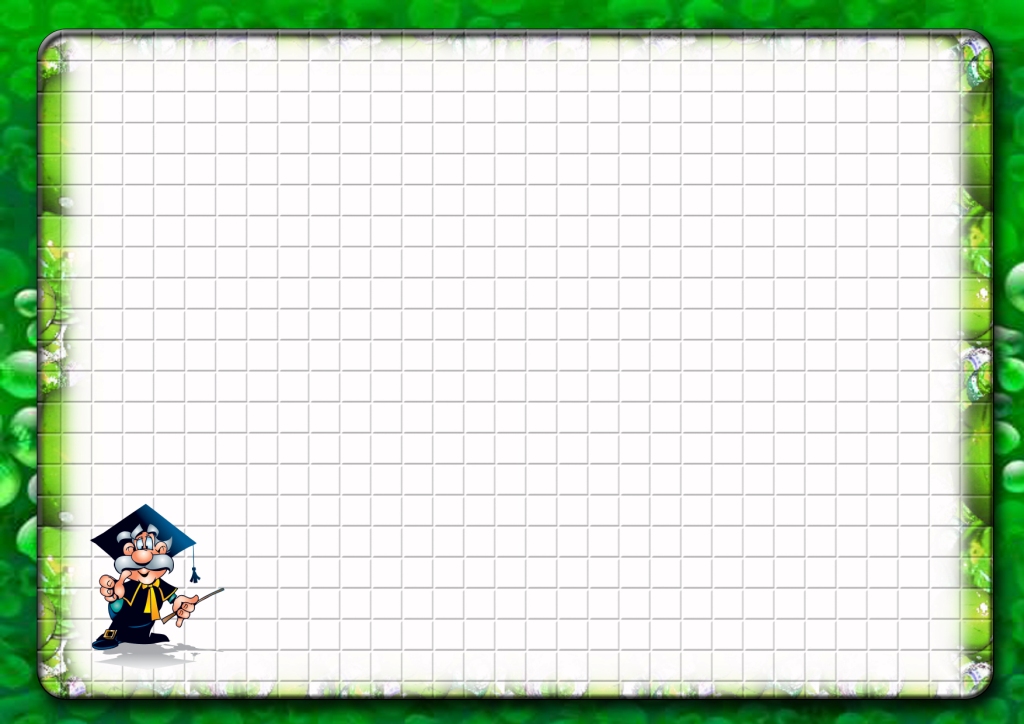 Уроки музыки и изобразительного искусства
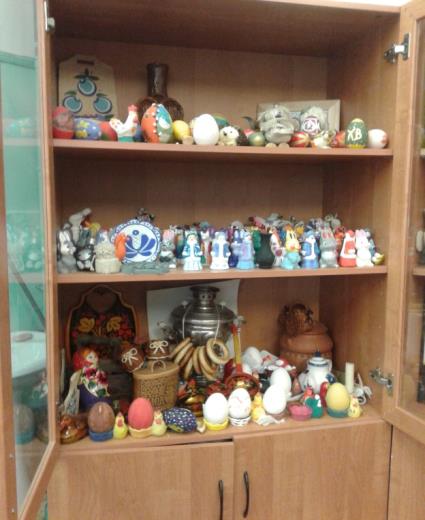 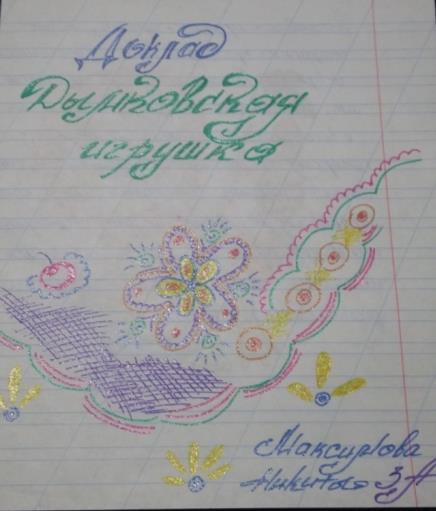 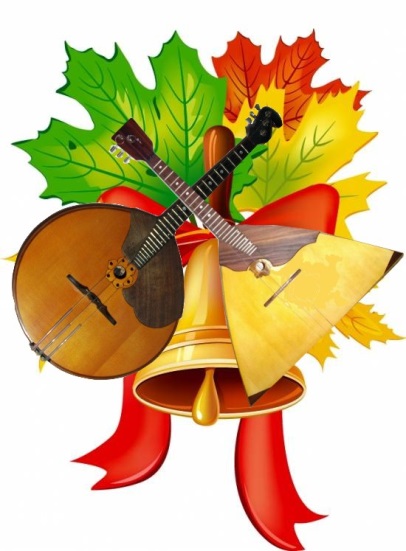 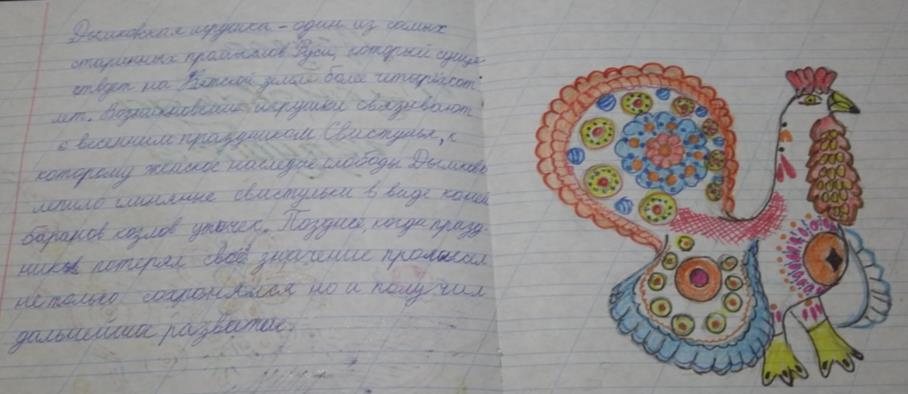 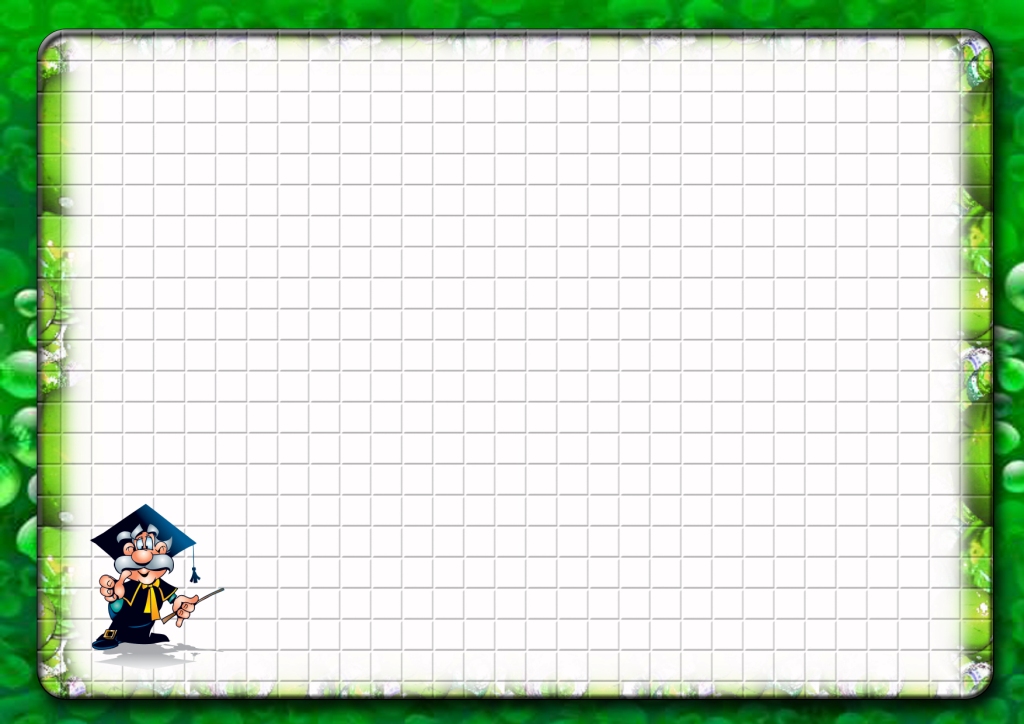 Семейное воспитание
- Кто платье сошьет, постирает белье,Меня приласкает, украсит жилье?Ответь на вопросы, подруга моя!- Я... Я... - тихо молвила Ева,- Я... Я...Сказала она знаменитых семь "Я".Вот так на земле появилась семья
Как появилось слово "семья"?Когда-то о нем не слыхала земля...Но Еве сказал перед свадьбой Адам:- Сейчас я тебе семь вопросов задам.Кто деток родит мне, богиня моя?И Ева тихонько ответила:- Я.- Кто их воспитает, царица моя?И Ева покорно ответила:- Я.- Кто пищу сготовит, о радость моя?И Ева все так же ответила:- Я.
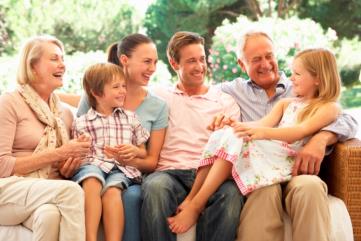 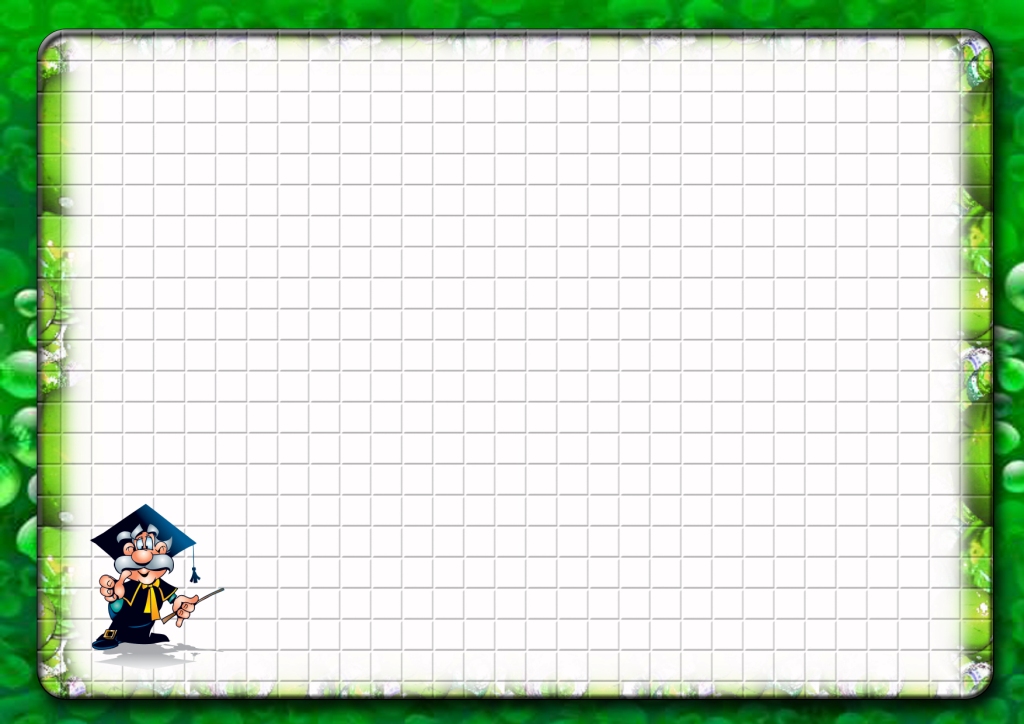 Родители в школьной жизни
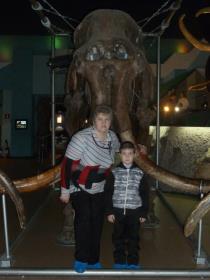 Совместные поездки
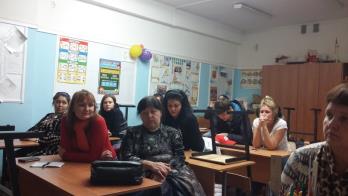 Родительские собрания
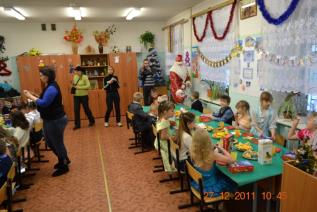 Проведение праздников
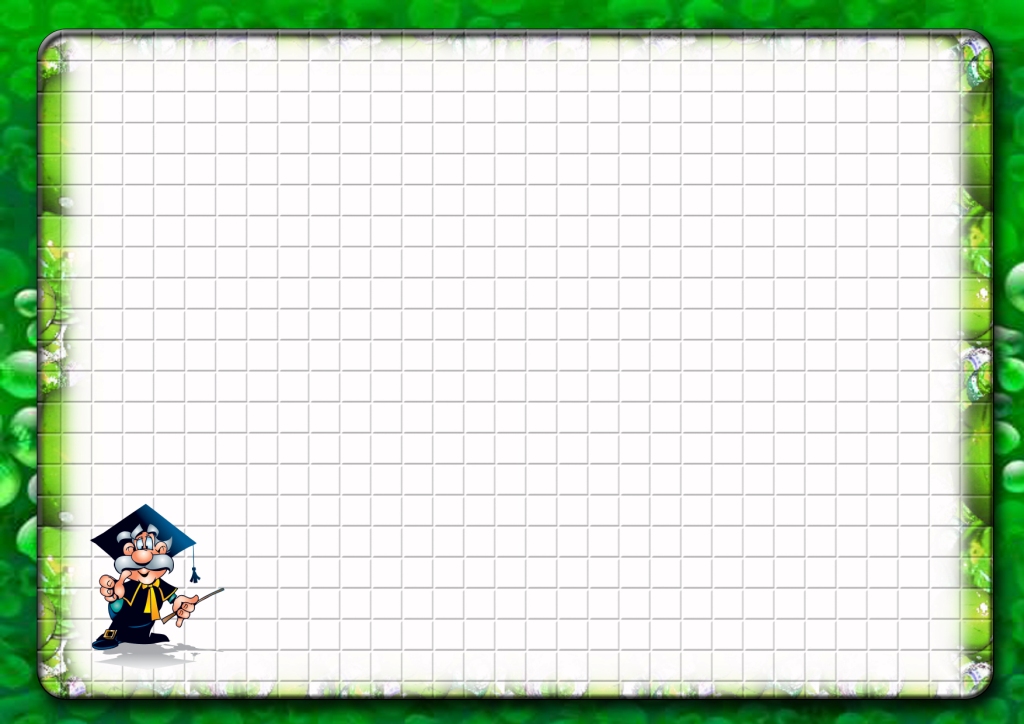 Патриотическое воспитание
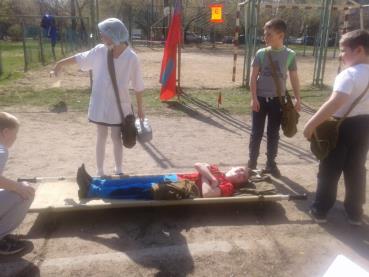 Коллективное дело 
«Великой Победе посвящается»
Эстафета
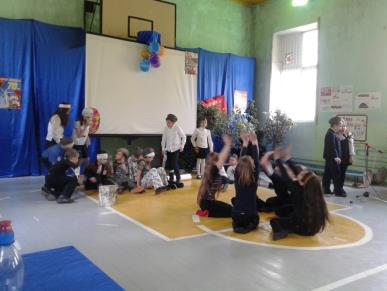 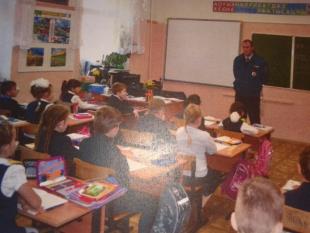 Конкурс инсценированной песни
Встреча с инспектором ГИБДД
[Speaker Notes: Встреча с инспектором ГИБДД]
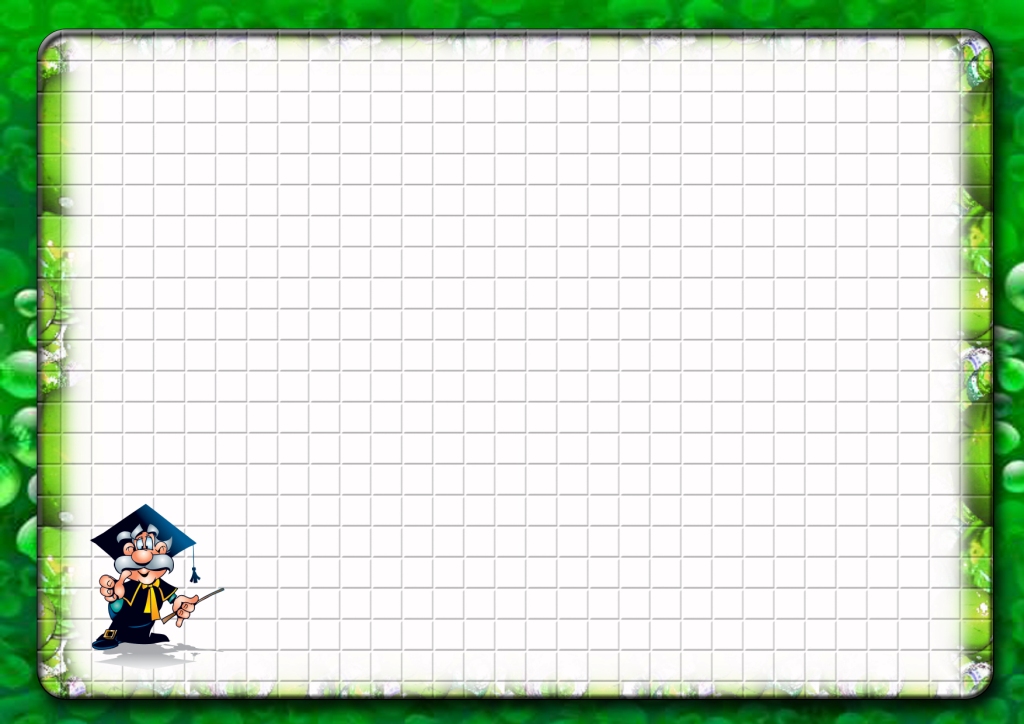 «Правильное воспитание – это наша счастливая старость,
плохое воспитание – это наше будущее горе, это наши слёзы,
это наша вина перед другими людьми, перед всей страной».

                                                                                     А. С. МАКАРЕНКО
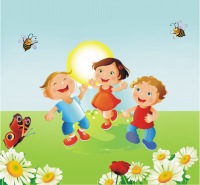 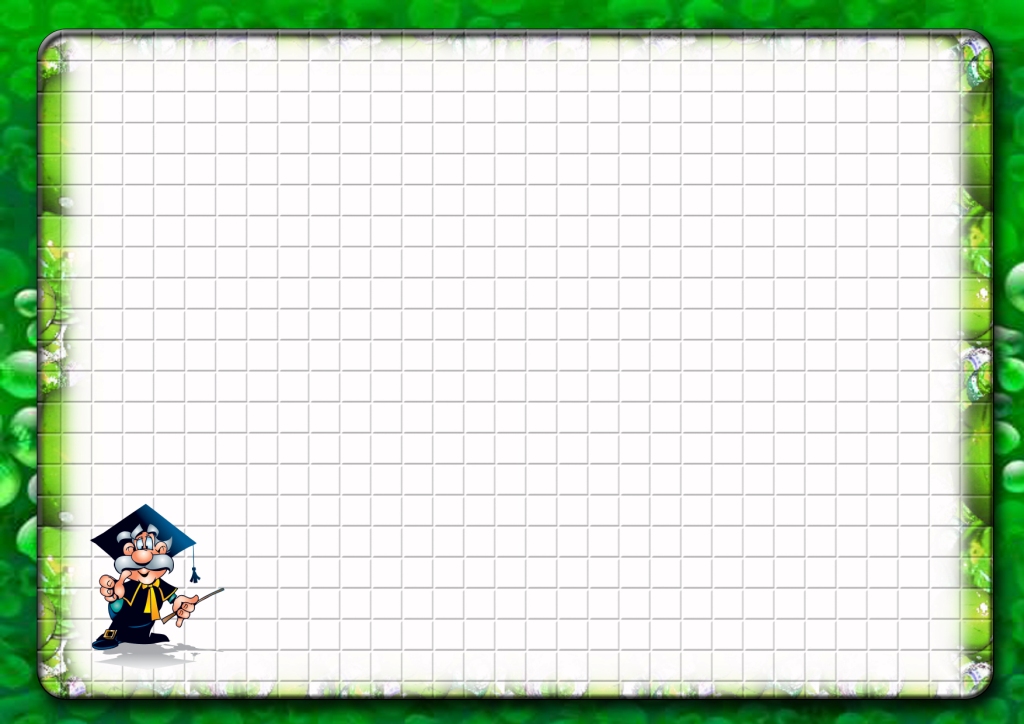 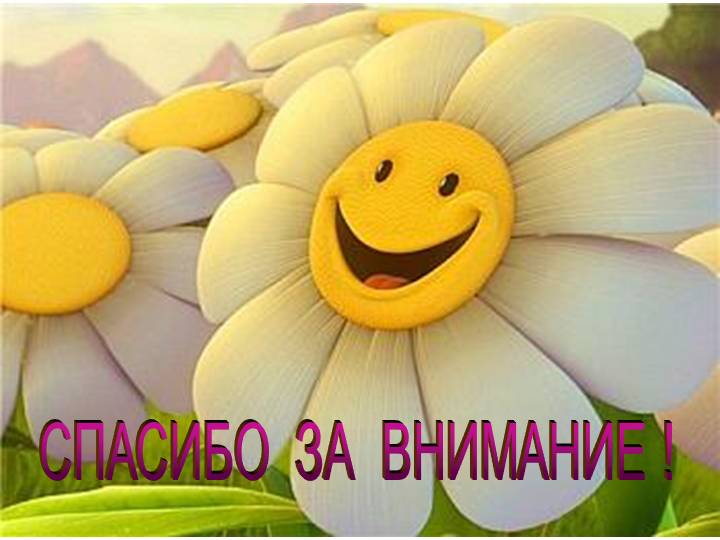